Curriculum Design and Development:  A Behavioral Science and Family Systems Focus
Julie M. Schirmer, LCSW
Matt Martin, PhD
Theodore Siedlecki, Jr., PhD
Disclosures
We have nothing to disclose.
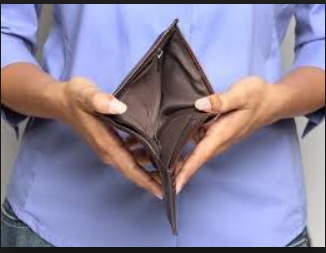 Objectives
1)  Apply the Core Principles of Behavioral Science, Family Medicine residency requirements, and stage theory to guide curriculum design.
 
2)  Understand the multiple factors and use available resources that contribute to effective curriculum design.
 
3)  Develop a beginning action plan, with multiple stages, that will guide curriculum efforts immediately and in the years to come.
When you have seen one FM residency…
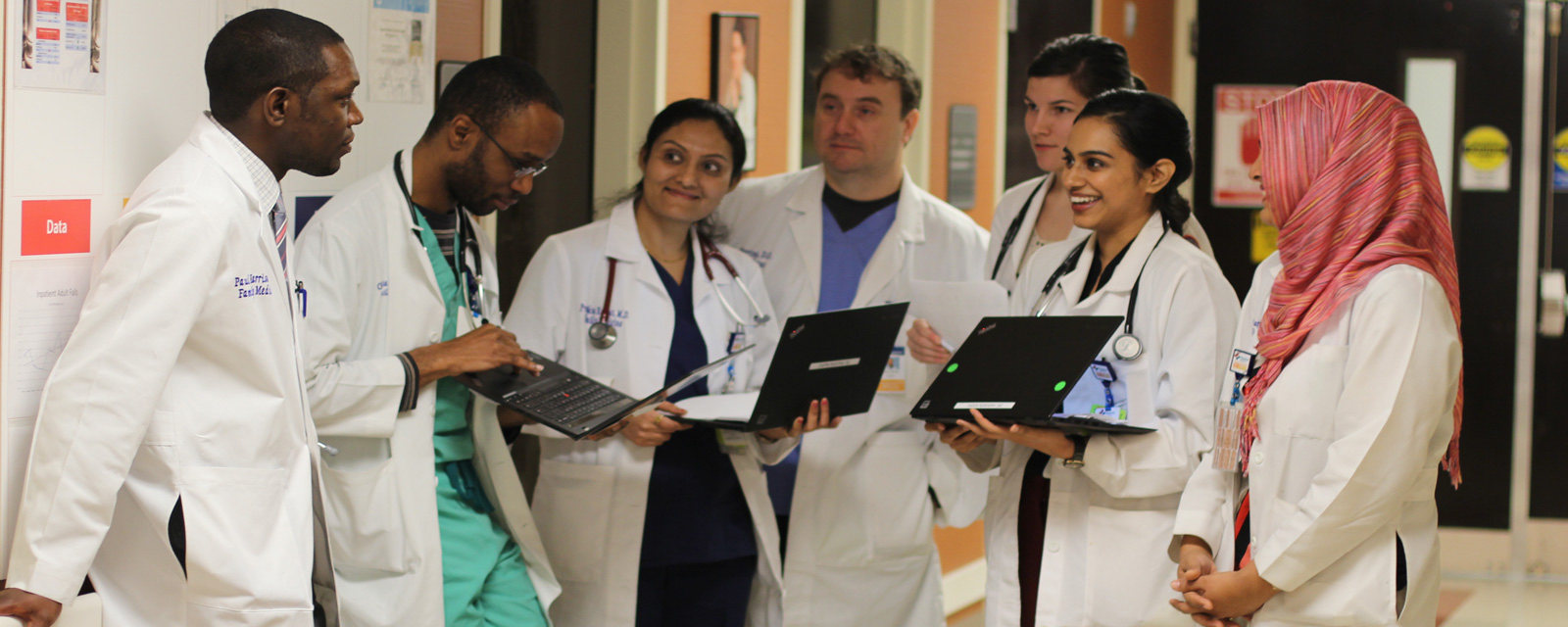 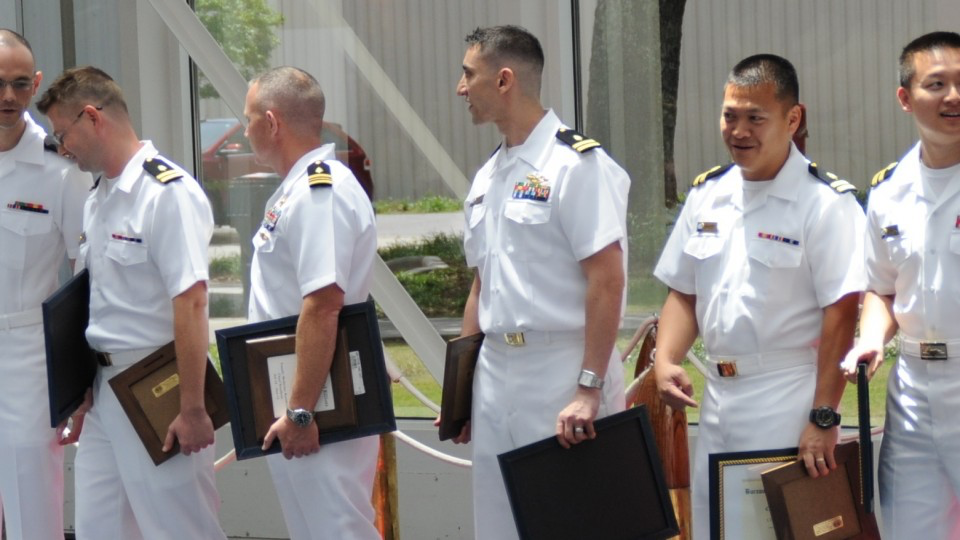 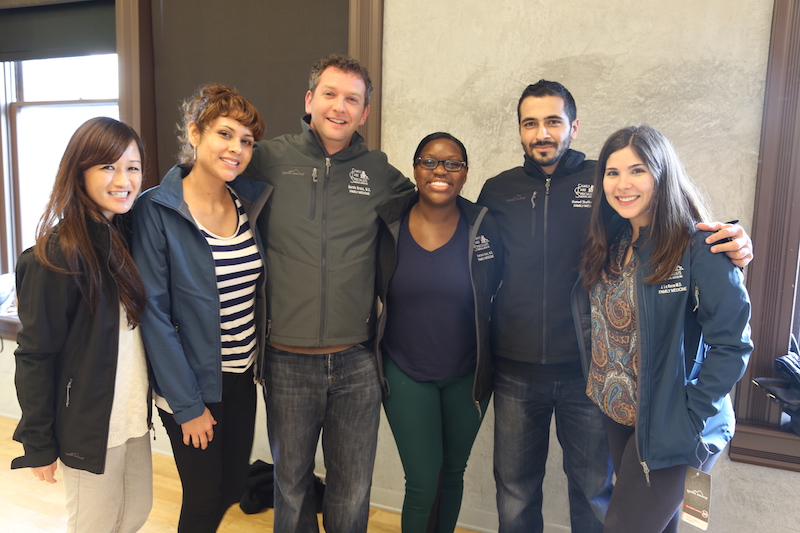 [Speaker Notes: Every Family Medicine residency has to impart a core set of knowledge, skills, and attitudes to help their residents achieve competency.  But the distinctive nature of each residency’s setting demands a unique curriculum design.  On this worksheet we have identified some of the program characteristics relevant to curriculum design.  Take 3 minutes to complete this worksheet to describe your residency.  For today’s purposes, it is fine to estimate or guess.]
Who is in the audience?
Stage of career development
New: 1-3 years
Mid: 4-10 years
Seasoned: 11+ years
University versus community based?
Who is in the audience?
Developing curriculum from scratch
Making a well-developed curriculum your own
Fulcrum* in the middle
* Fulcrum: the point on which a structure rests or is supported and on which it pivots.
[Speaker Notes: Audience scan:  
1) career development:  new: 1-3 years;  middle: 4-10 years or later stage of faculty career in family medicine: 11+ years 
2) setting:  university, community, hybrid
3) Present curriculum stage:  developing curriculum from scratch   to    well-developed curriculum, where you are making the curriculum your own]
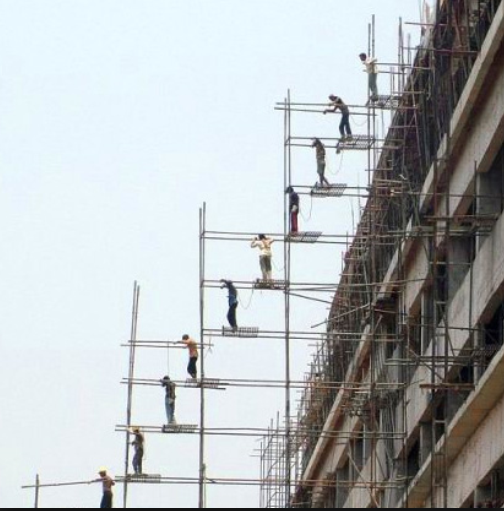 Stage Theory
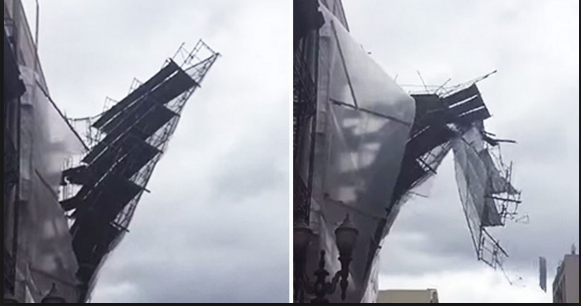 The importance of 
        proper scaffolding
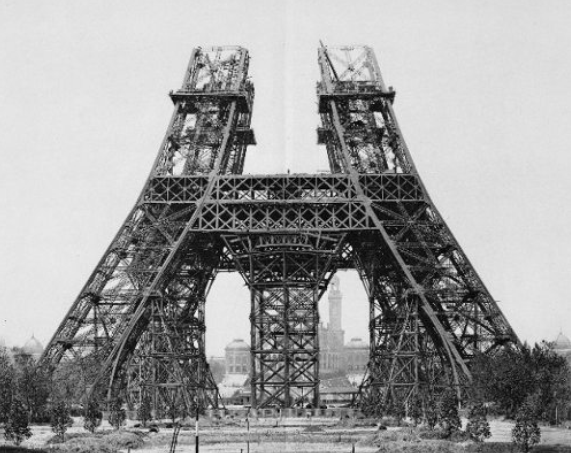 Elegant structures that last
Standards, Guidelines,and Milestones
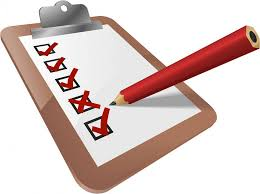 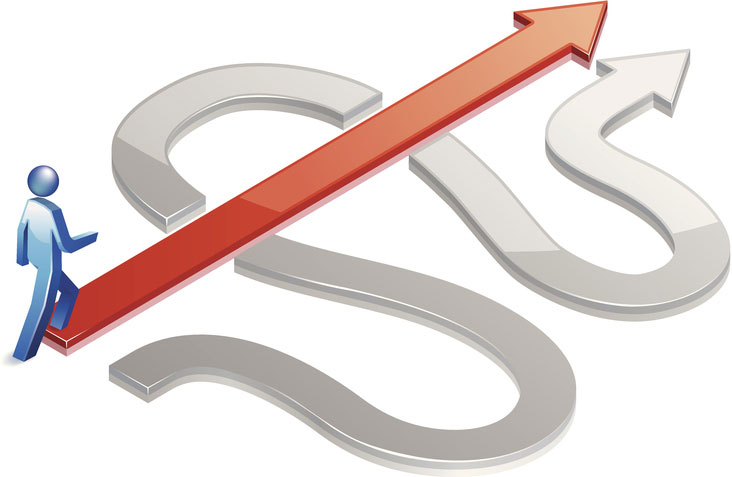 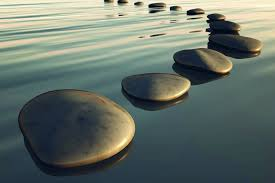 [Speaker Notes: So we mentioned that every Family Medicine residency has to impart a core set of knowledge, skills, and attitudes to their residents.  So where do we find what that core set is?]
Are we covering the basics?
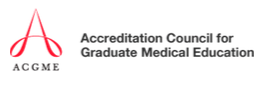 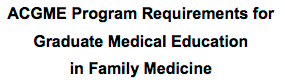 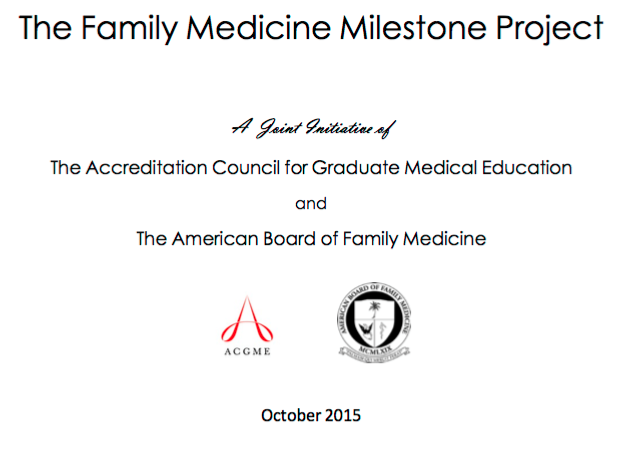 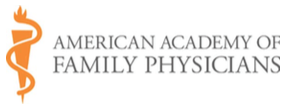 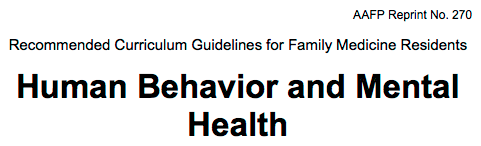 [Speaker Notes: When designing, reviewing, and evaluating our curriculum, we ought to consult three important resources:  
-First are the ACGME Requirements for Family Medicine residencies.  The ACGME is the Accreditation Council for Graduate Medical Education.  It is the accrediting body for all medical residencies in all specialties. So this is the foundation.
-Second is the Recommended Curriculum Guidelines for Family Medicine Residents on Human Behavior and Mental Health developed by the AAFP (American Academy of Family Physicians). This document fleshes out ways to meet the ACGME requirements.
-And third are the Family Medicine Milestones which were developed jointly by the ACGME and the American Board of Family Medicine.  The Milestones are how residents are evaluated, and so you might think of them as the goals and objectives of your curriculum.

optional notes:
[Guidelines also endorsed by the American Psychiatric Association (APA), the American Psychological Association (APA), the Association of Departments of Family Medicine (ADFM), the Association of Family Medicine Residency Directors (AFMRD), and the Society of Teachers of Family Medicine (STFM)}]
ACGME Requirements for Family Medicine
[Speaker Notes: The ACGME accreditation requirements are comprehensive. They cover every aspect of a residency, and they are written in broad strokes. This is an example from the section on the competencies residents are expected to achieve. It is good to be familiar with this document, but I find it hard to work from directly.]
Curriculum Guidelines: Human Behavior and Mental Health
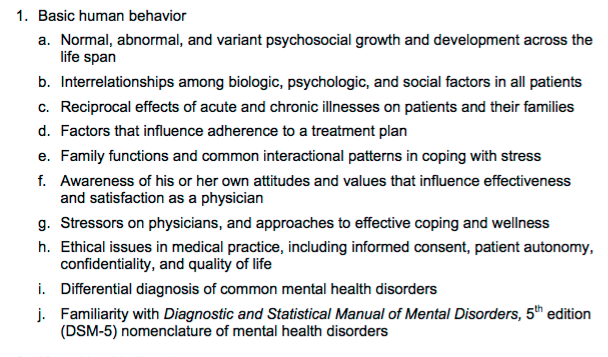 [Speaker Notes: The second resource, the Curriculum Guidelines, are more specific about the areas to be covered in our curriculum.  This is an example of one section.]
Curriculum Guidelines: Human Behavior and Mental Health
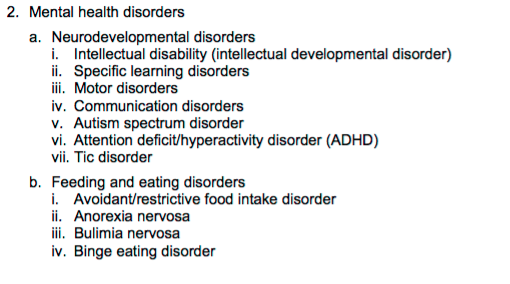 [Speaker Notes: And then the Guidelines drill down to even more specifics of topics to be covered.  I found this helpful when looking for gaps in what we have covered in our didactics.]
Curriculum Guidelines: Human Behavior and Mental Health
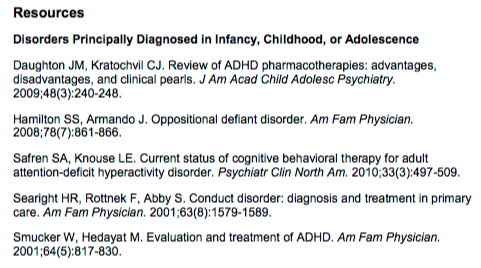 [Speaker Notes: The Guidelines also provide very useful resources for each of the areas to be covered. Here is one example.]
Family Medicine Milestones
[Speaker Notes: The third resource, the Milestones, are competency-based developmental outcomes. They are important because resident progress is assessed using these milestones. 
The Milestones, are organized around the 6 core ACGME competencies (Patient Care, Medical Knowledge, etc).  
And Family Medicine has identified sub-competencies within each of these areas, resulting in 22 sub-competencies.  


--Note if someone asks: EPAs (Entrustable Professional Activity) may incorporate multiple competencies.]
Family Medicine Milestones
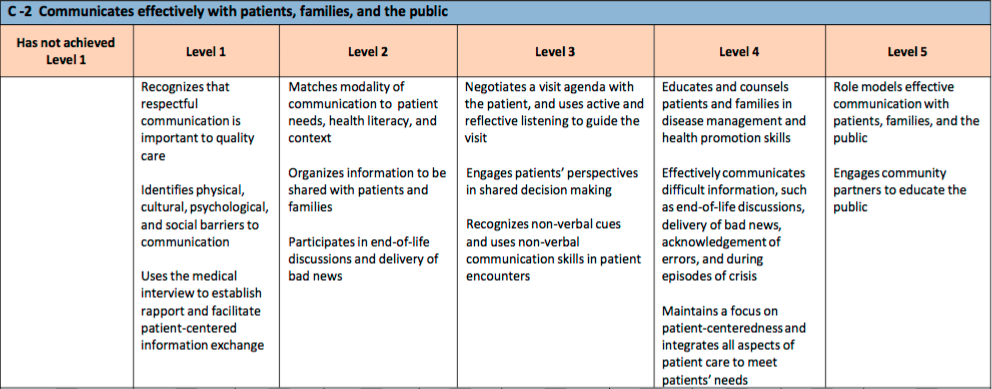 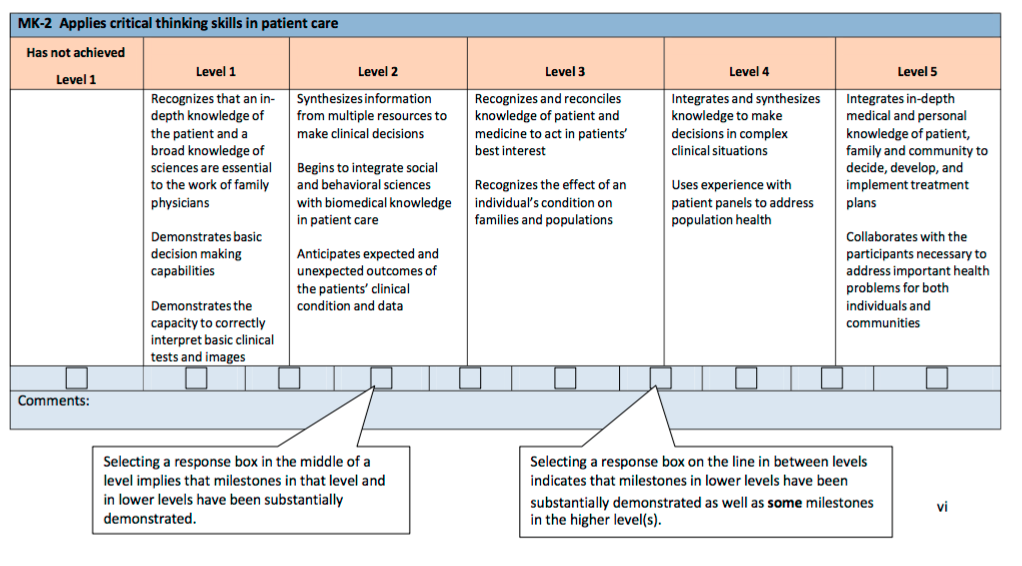 [Speaker Notes: Here is an example of one Communication sub-competency: C-2 Communicates effectively with patients, families, and the public.
Each sub-competency has specific behavioral milestones, such as this one in Level 2: Matches modality of communication to patient needs, health literacy, and context.
There are 5 levels of competency, and Level 4 is designed to be the graduation target. Level 5 is aspirational.]
Covering the Basics
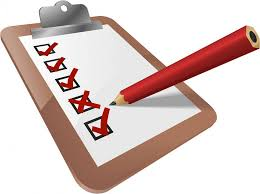 ACGME Requirements for Family Medicine

Curriculum Guidelines: Human Behavior and Mental Health (AAFP)

Family Medicine Milestones (ACGME & ABFM)
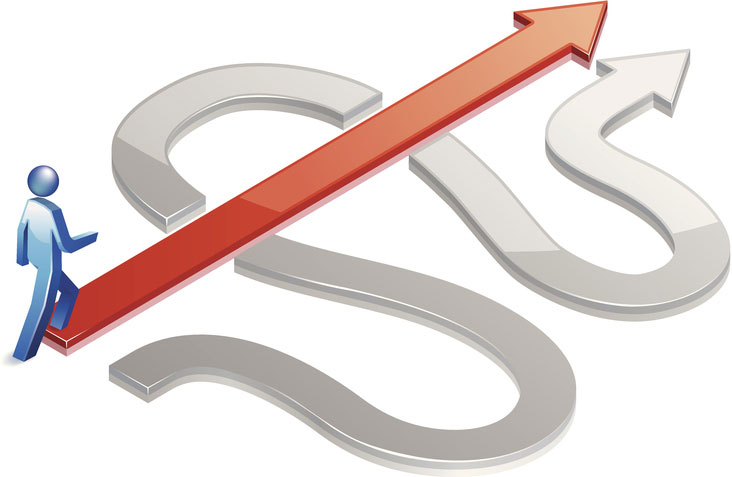 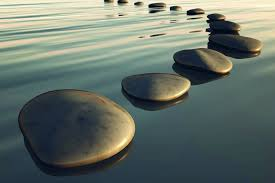 [Speaker Notes: So, in summary, these 3 resources are useful to review as you plan your curriculum.  We gave you the references on our Resource List.  Now Matt will review some principles to keep in mind as you design your learning activities.]
Curriculum Development
Learning Theory
Goal: make it easy for the learner
Three levels
Cognitive: what should I study?
Affective: why should I study?
Metacognitive: How do I study?
Learning Theory: Application
Create clear objectives, methods, and outcomes
Example: alcohol screening
Objective: to understand and demonstrate evidence-based alcohol screening protocol
Method: lecture, video, role play
Outcome: you observe resident skillfully using AUDIT
Learning Theory: Application
Allow learners to periodically choose topics that interest them
Example: resident teaching
Require residents to present or lead a discussion on a topic of their choosing
Learning Theory: Application
Evaluate the quality of the learning experience and make adjustments
Collect data
OSCE: beginning and end of year
Satisfaction surveys
Make adjustments based on feedback and performance
Learning Science
Take advantage of brain research by reading “Brain Rules” (John Medina)
Read it with entire faculty
My Favorite Rules
Rule #3: People don’t pay attention to boring things
Make transitions every 10 minutes using engaging, emotion-laden events
Rule #7: Stressed brains do not learn the same ways as non-stressed brains
Lead mindfulness exercise before your presentation
Rule#10: We are powerful and natural explorers
Give learners cases to diagnose using the DSM-5
Core Principles
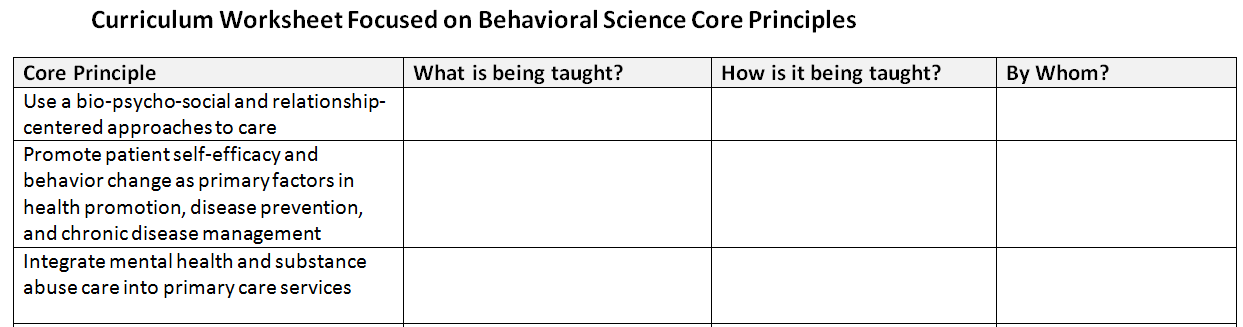 Maine Medical  Center FMRP
Curriculum Development Goals:
Behavioral Health rotation
Spread of SBIRT throughout the teams
Enhanced integration of behavioral health issues into monthly SIM cases
What we do well:
Interprofessional student teams
Integrated behavioral health
5th Stage: all faculty “own” behavioral health
[Speaker Notes: Brief description: 7-7-7 resident/year; community based with a relatively new med school affiliated with Tufts; IM, Sports Med and Preventive Med fellowships
Review and link what we do well and curriculum goals]
University of Virginia FMRP
What we do well:
Interprofessional training with Clinical Psychology
Brief counseling; BATHE; M.I.
Emotional intelligence and awareness.
Self-care.
Curriculum Development Goals:
Enhance video observations
Non-pharmacological pain interventions
SBIRT training and incorporation into clinic routine
Duke/SR-AHEC FMRP
What we do well:
Substance use prevention
Health literacy
Integrated behavioral health
Community medicine
Quality Improvement
Curriculum Development Goals:
Inpatient observation    and teaching
Outcome-based learning
Individual Curriculum Worksheet
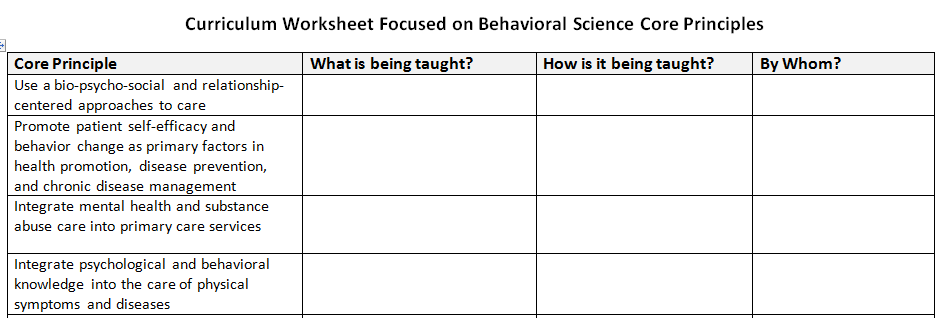 Individual Curriculum Plans
Triads
Take Home Points
Curriculum building is an ongoing developmental process 
Standards guide what you do and how you build 
Resources ground your curriculum
Department resources enhance or limit what you can do
Next steps: evaluate and measure
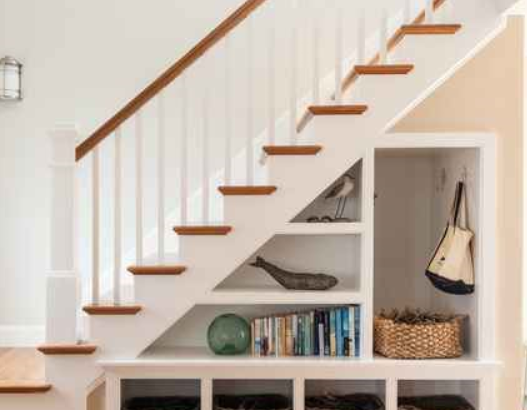 Please evaluate this presentation using the conference mobile app! Simply click on the "clipboard" icon       on the presentation page.
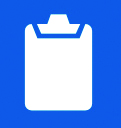